Игры с мячом
Игры с мячом
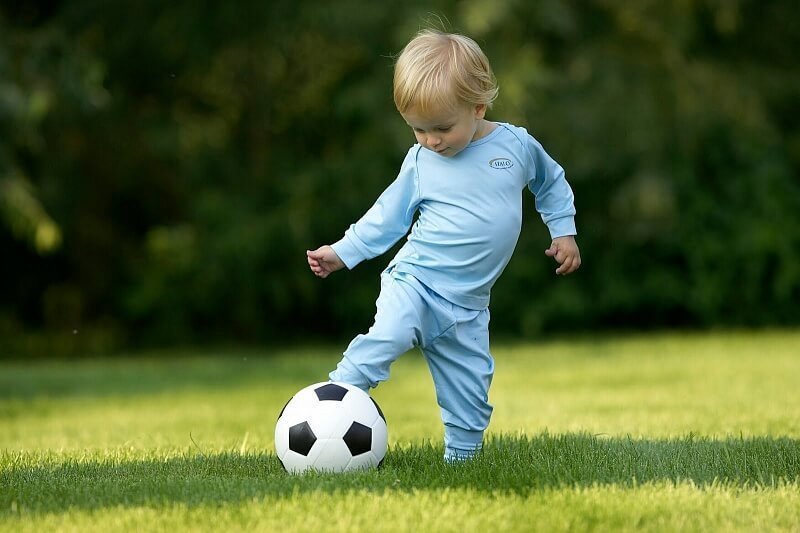 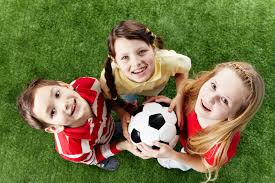 ФУТБОЛ
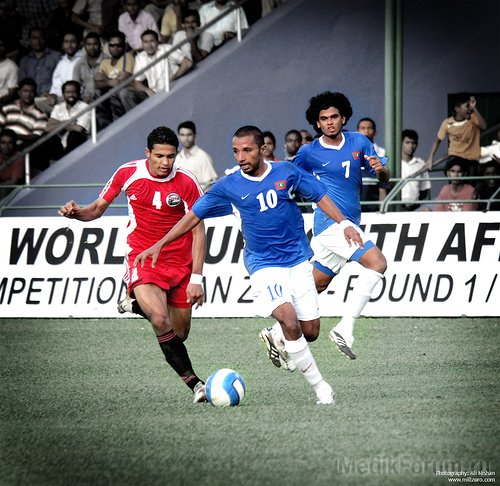 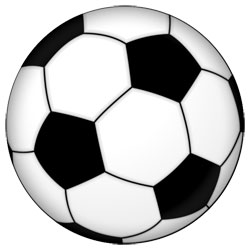 БАСКЕТБОЛ
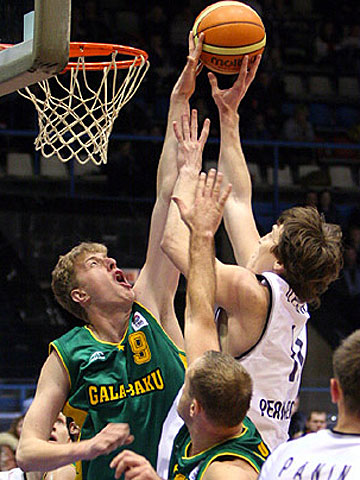 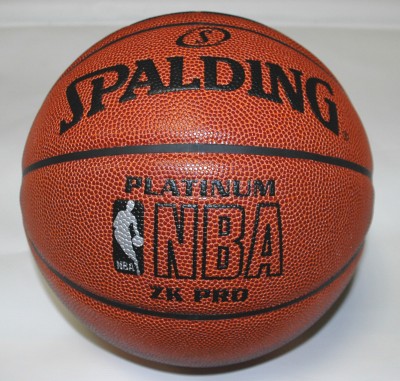 ВОЛЕЙБОЛ
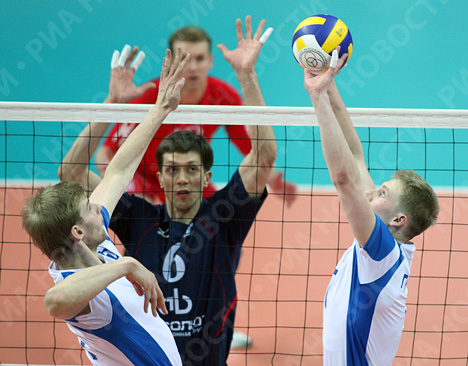 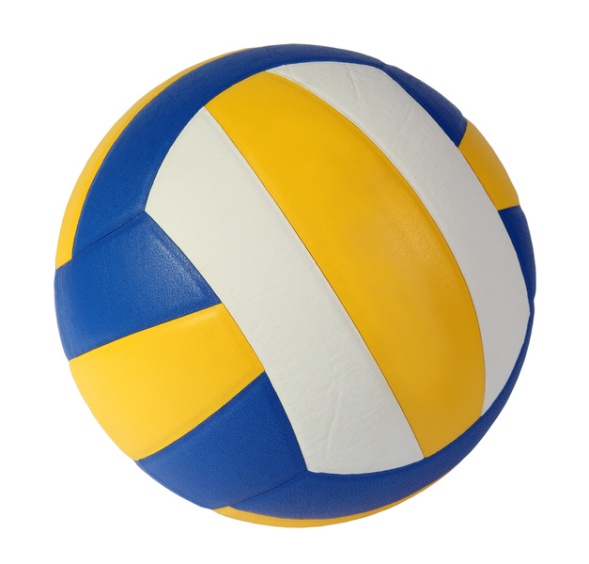 ГАНДБОЛ(РУЧНОЙ МЯЧ)
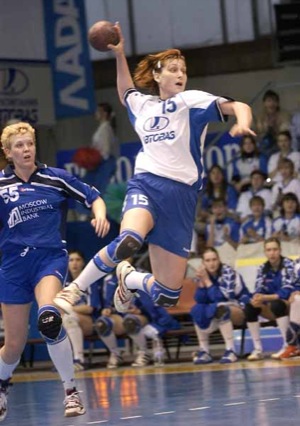 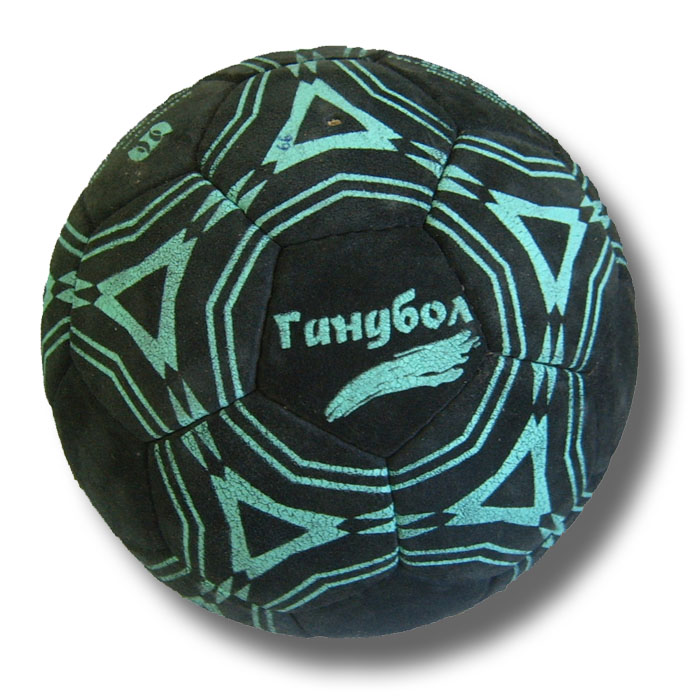 РЕГБИ
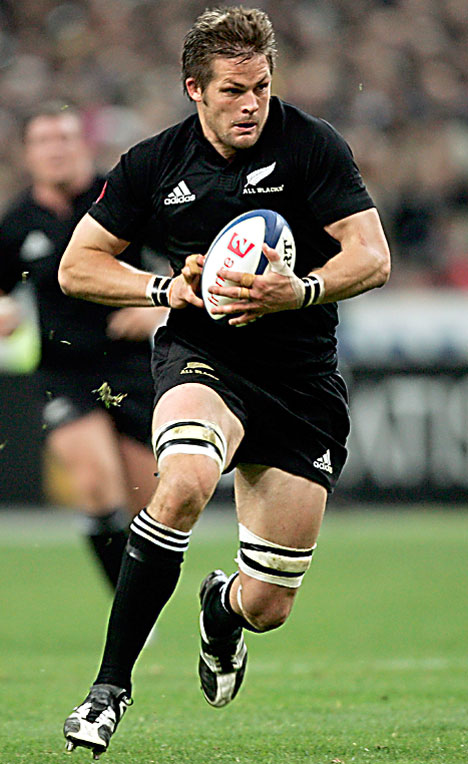 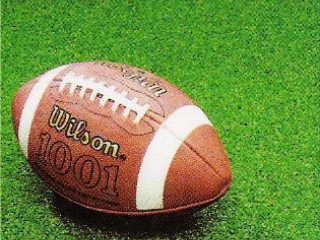 ВОДНОЕ ПОЛО
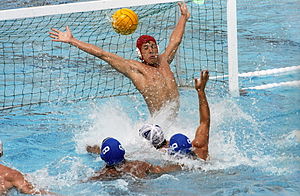 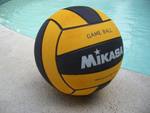 МОТОБОЛ
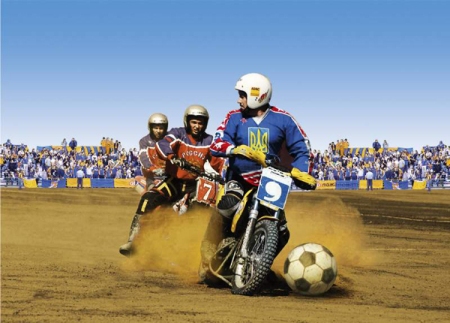 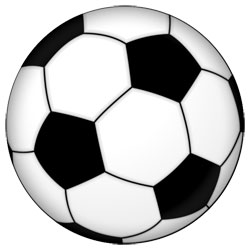 КОННЫЙ СПОРТ     (ПУШБОЛ)
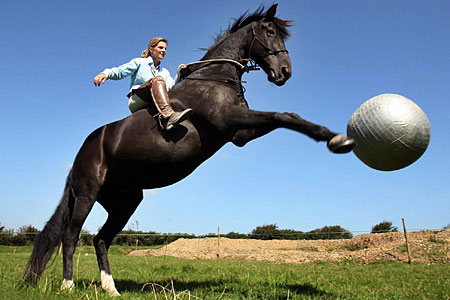 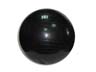 Большой теннис
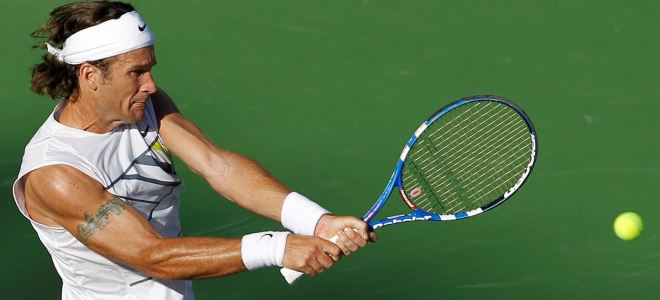 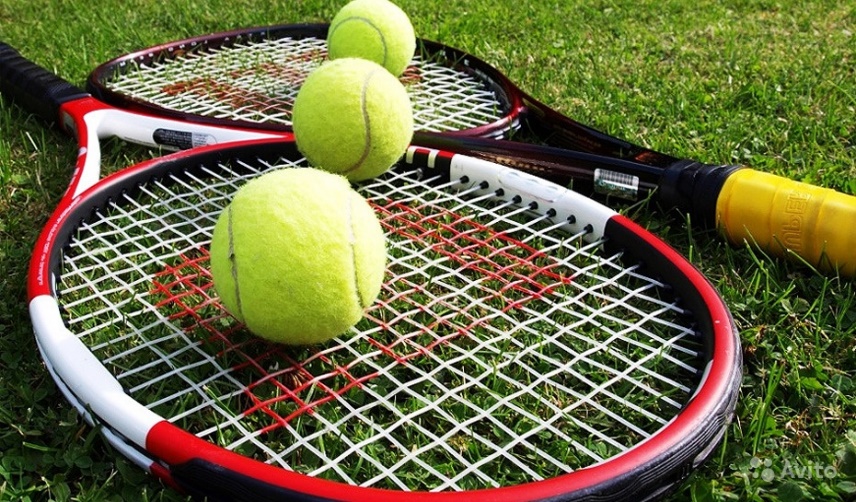 Хоккей с мячом
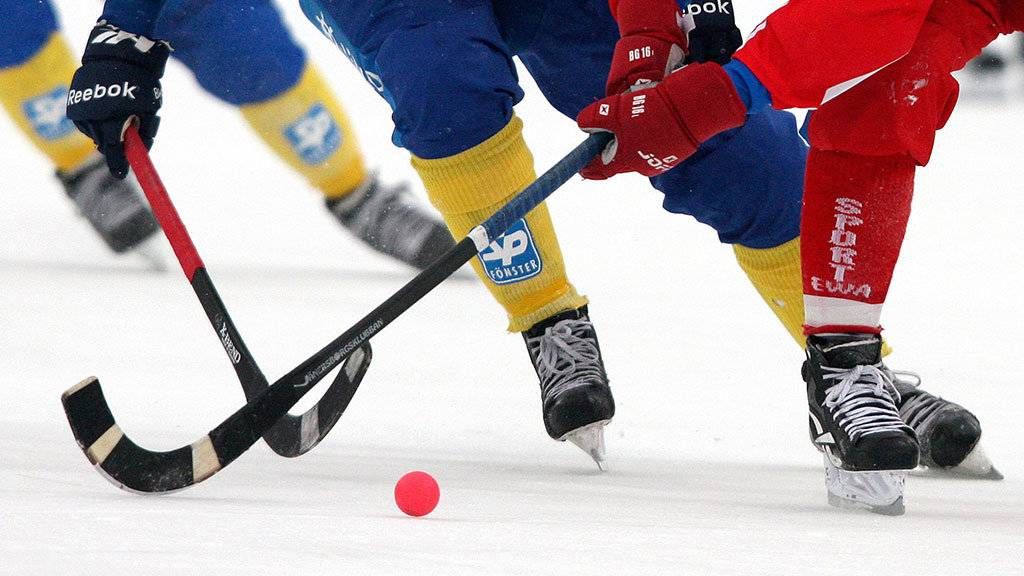 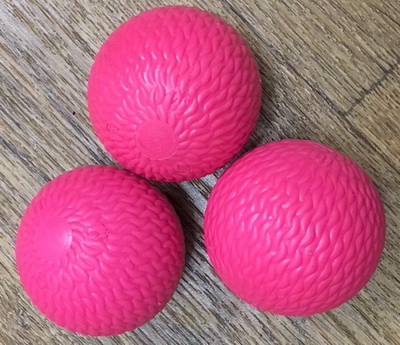